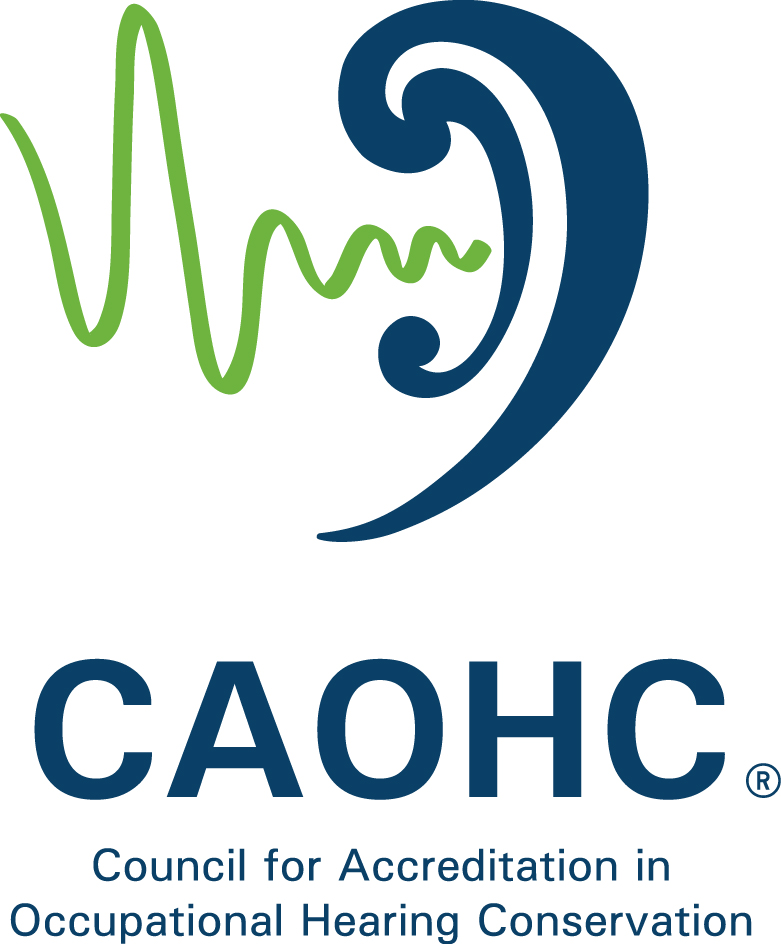 Day of Exam with CLCStudent Login & Exam Process
CLC – Student Login
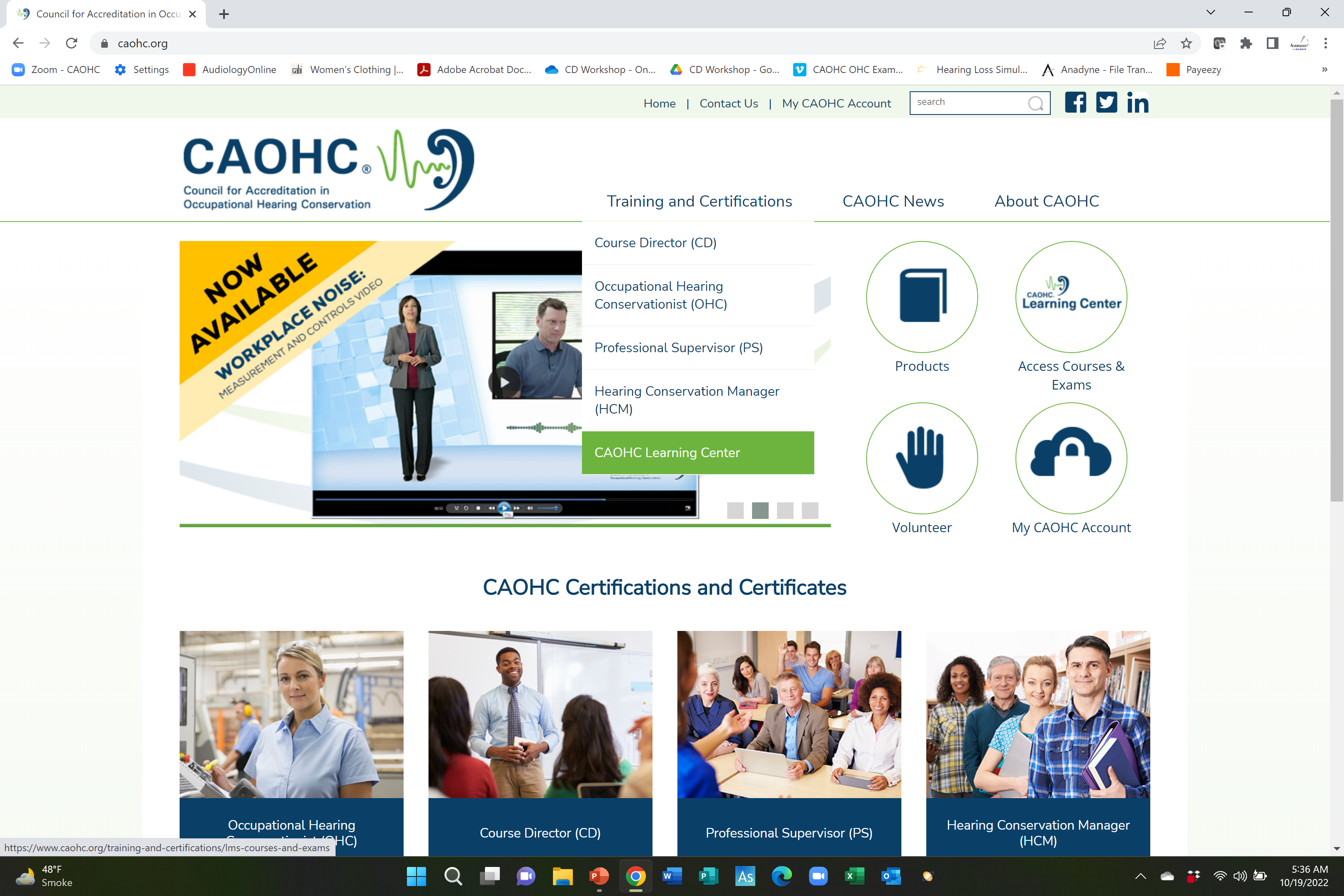 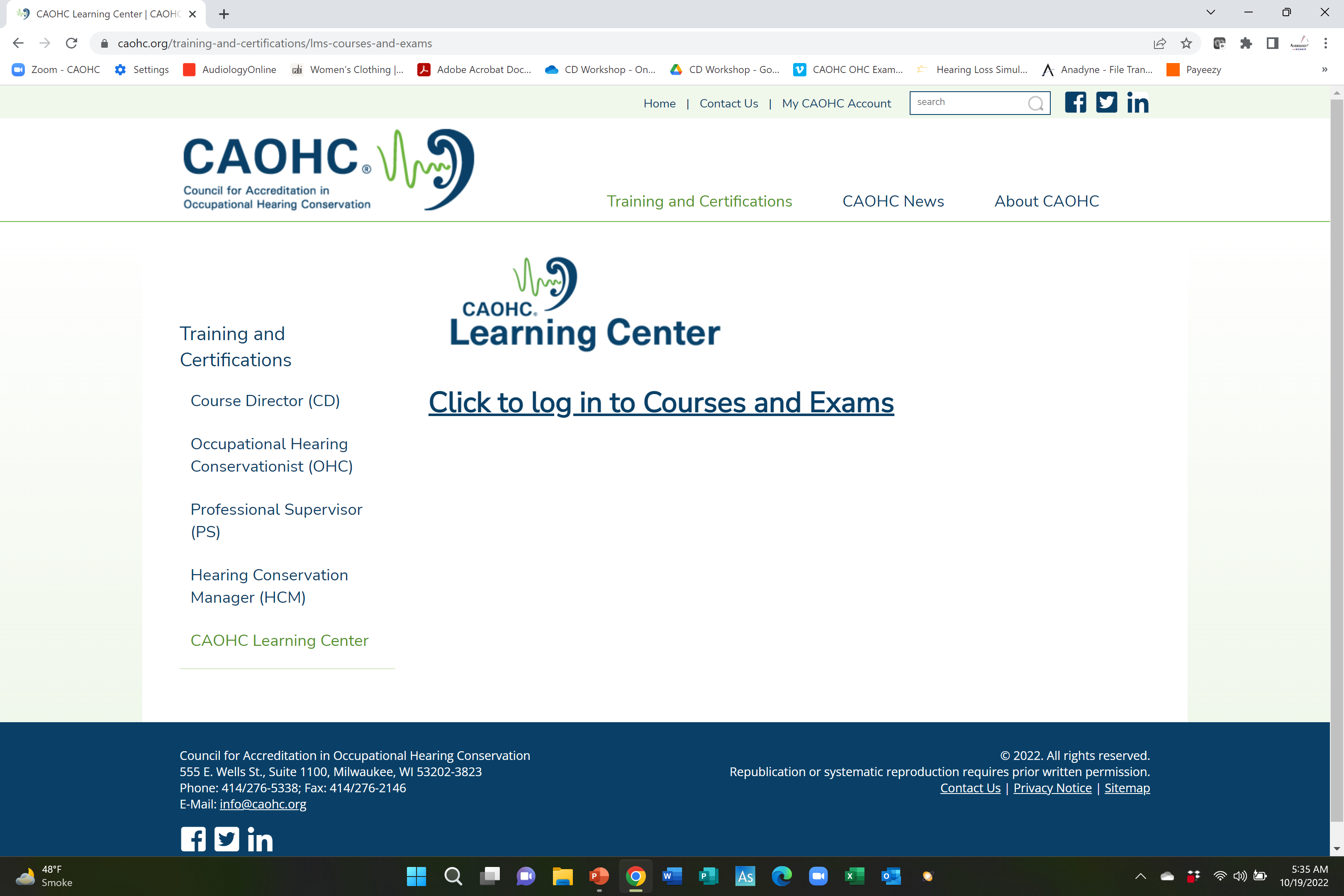 OR
CLC – Student Login
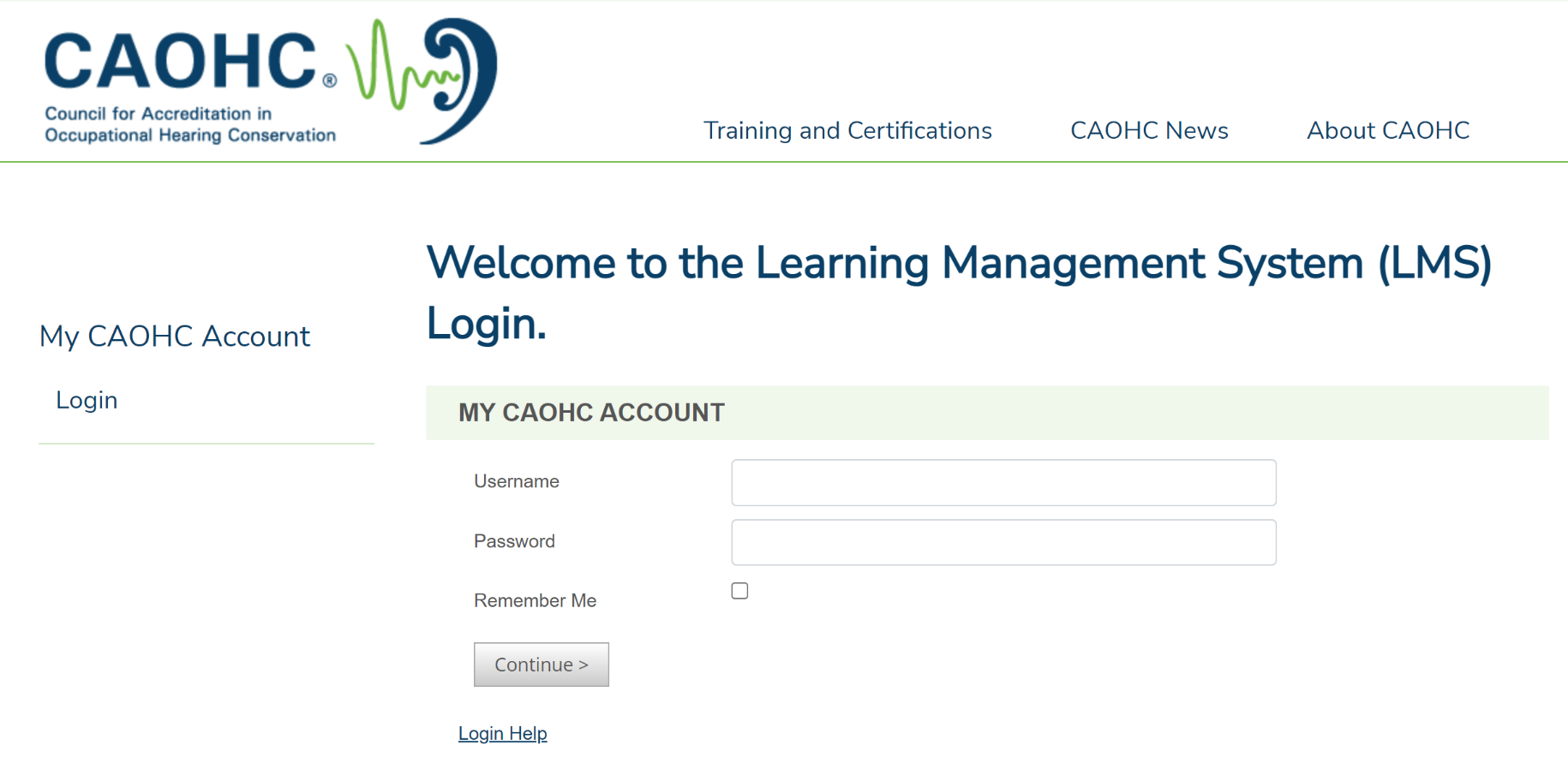 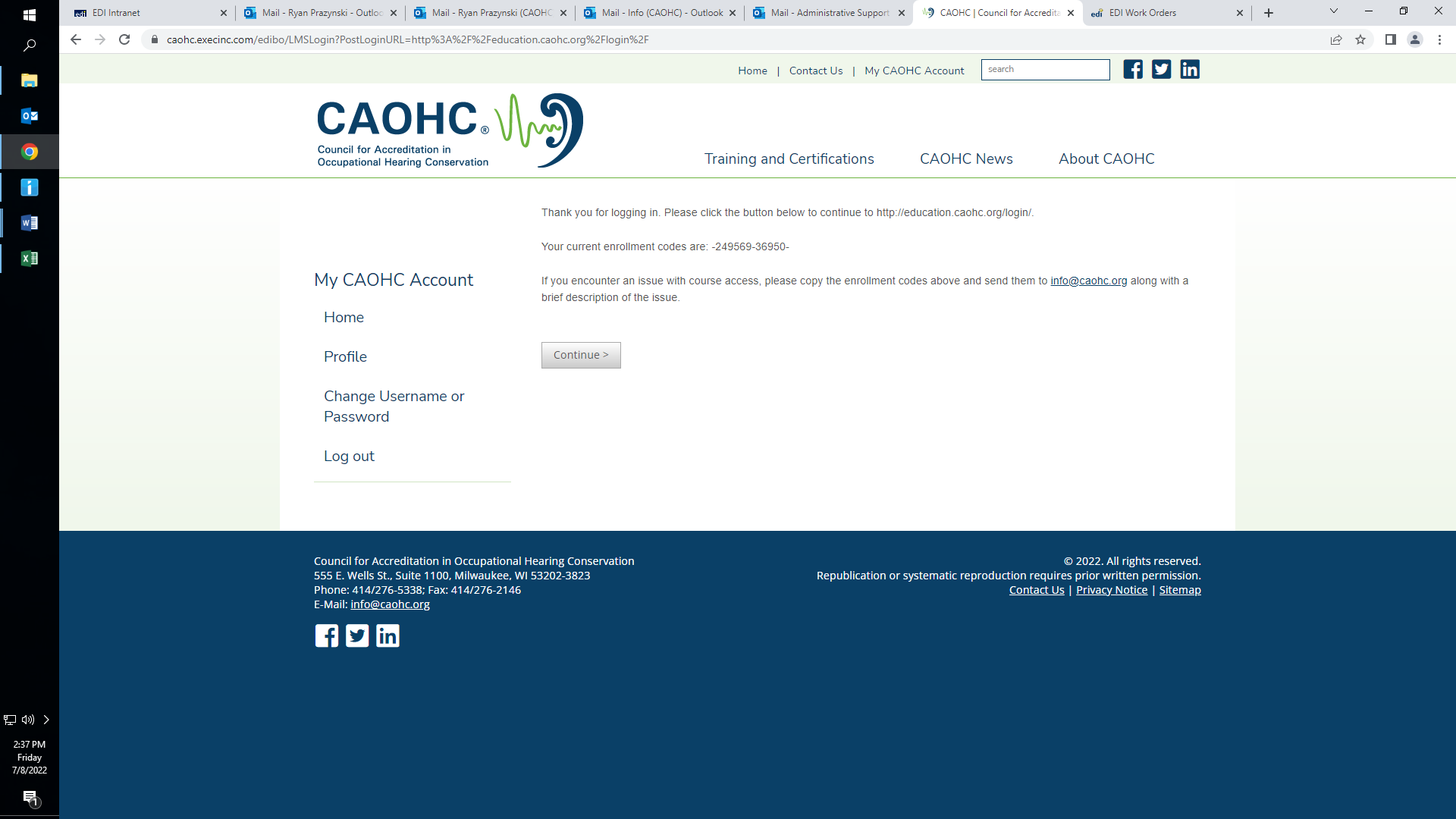 Dashboard
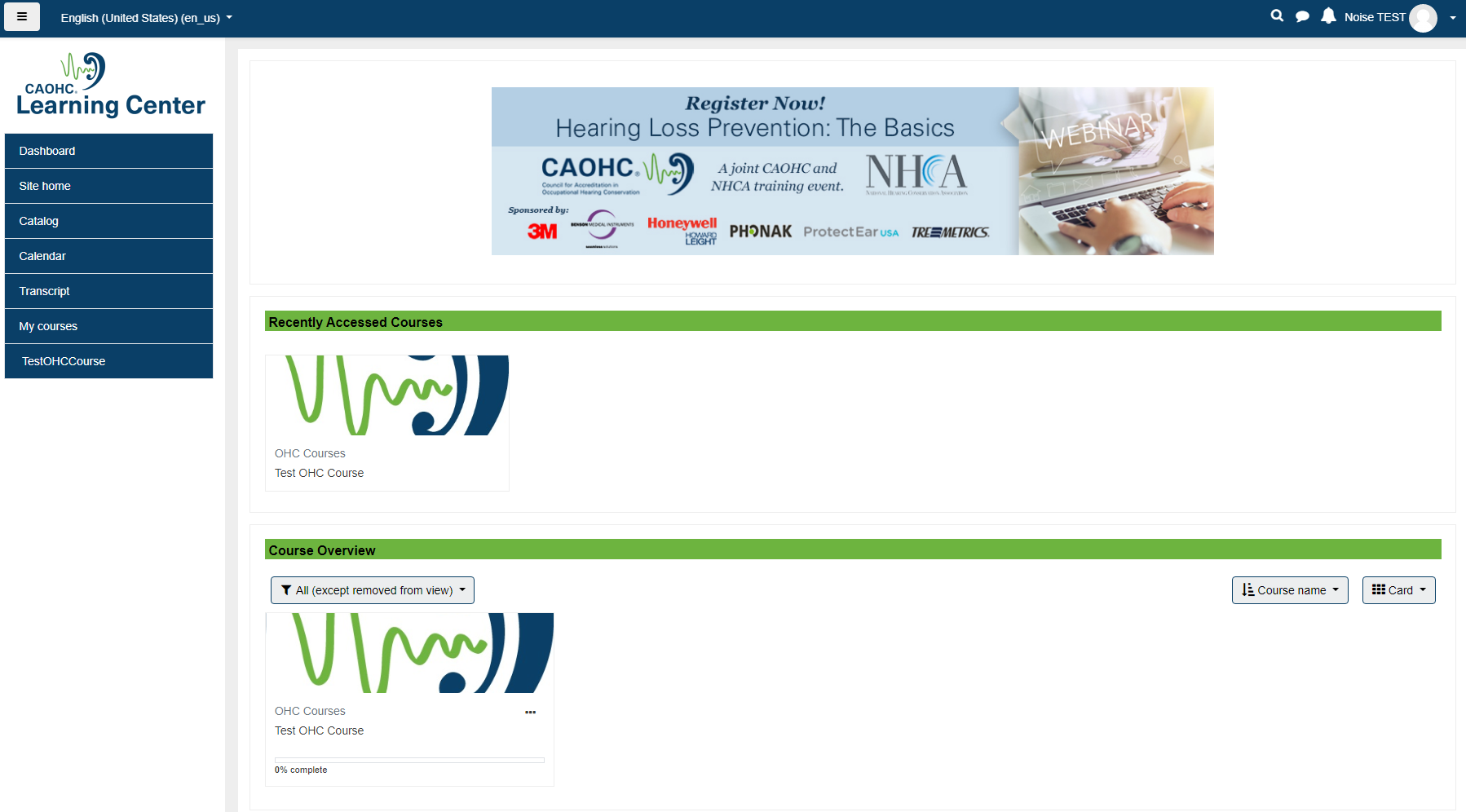 Course Homepage
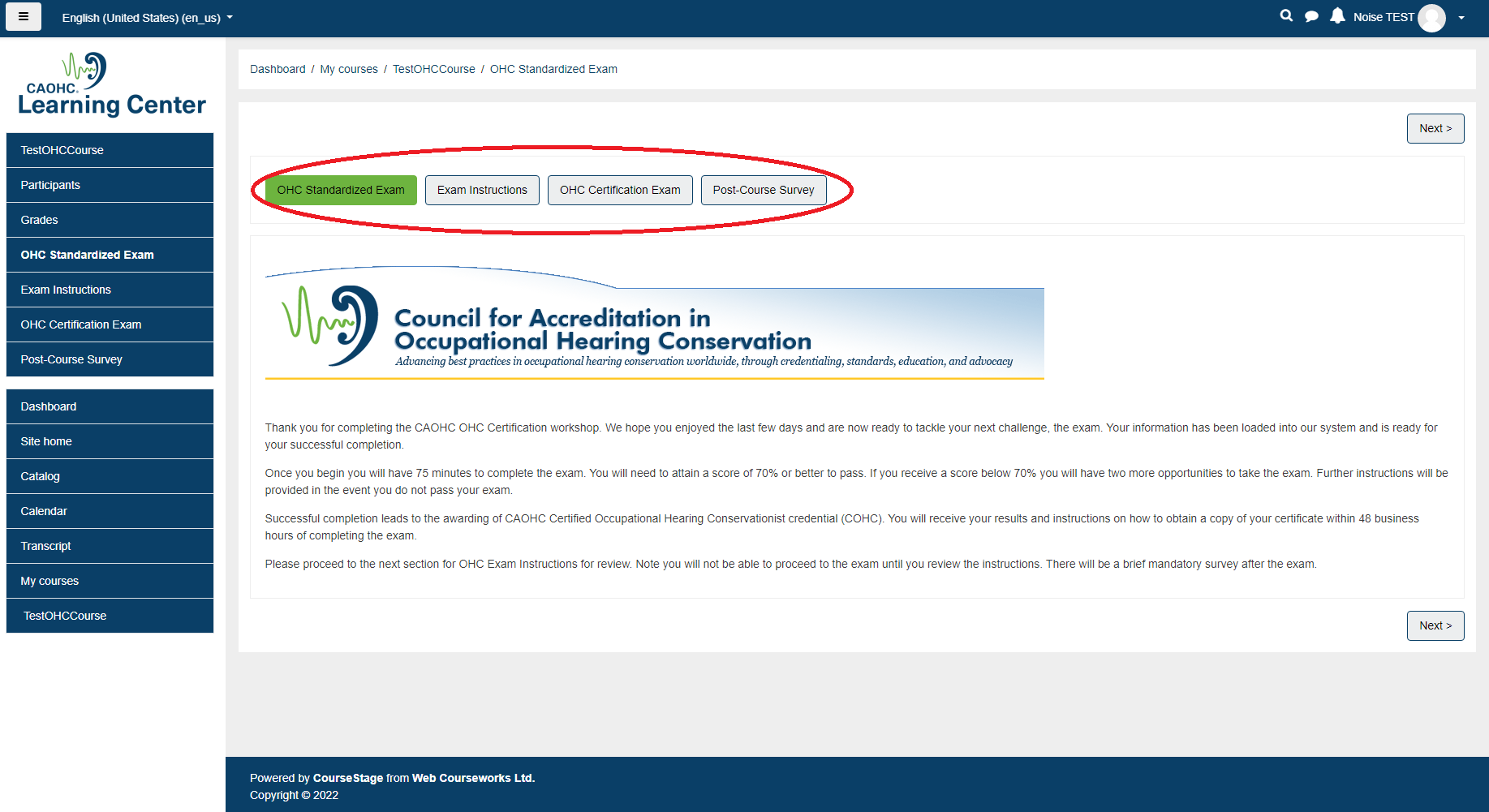 Initial Cert Exam Instructions
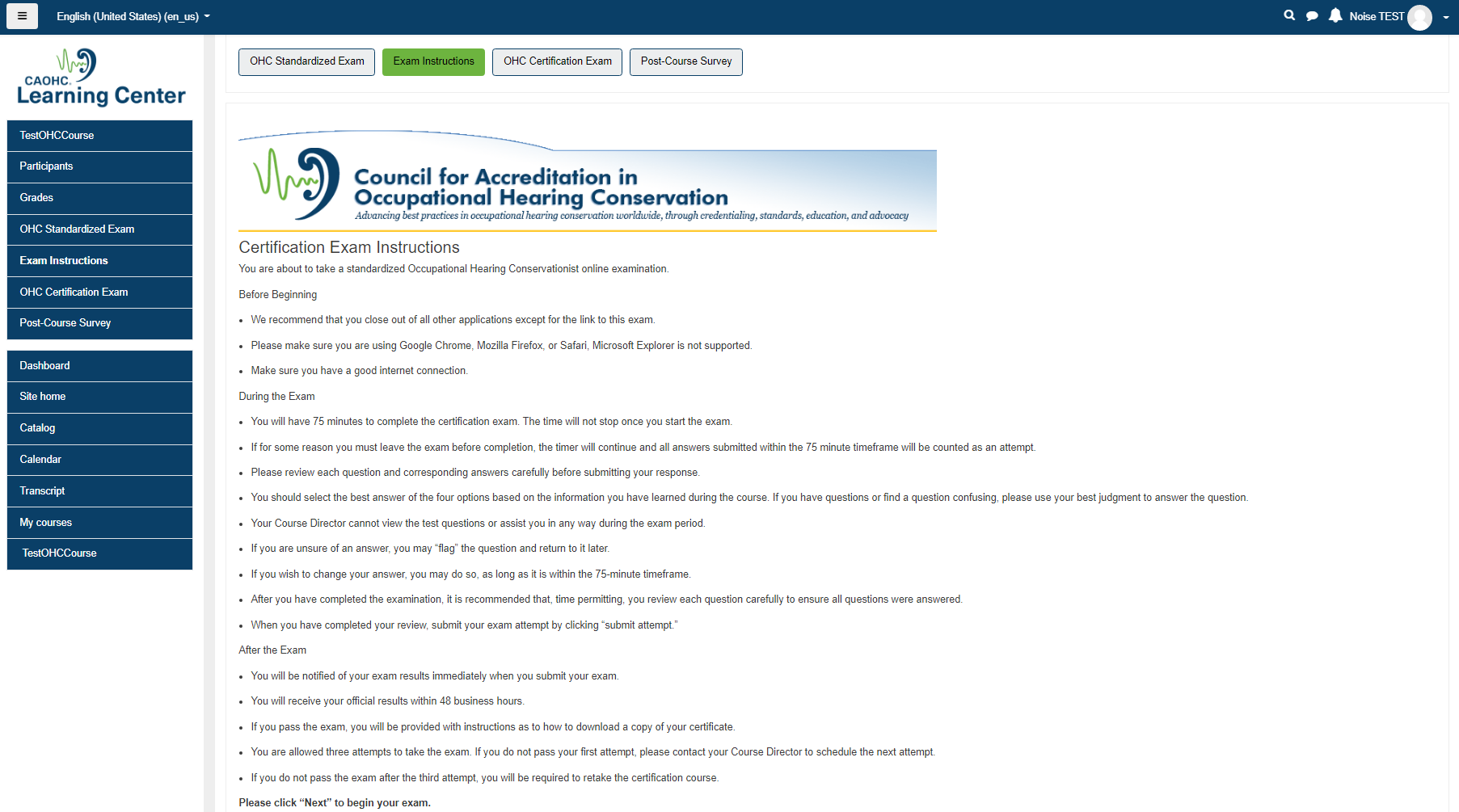 Re-Cert Exam Instructions
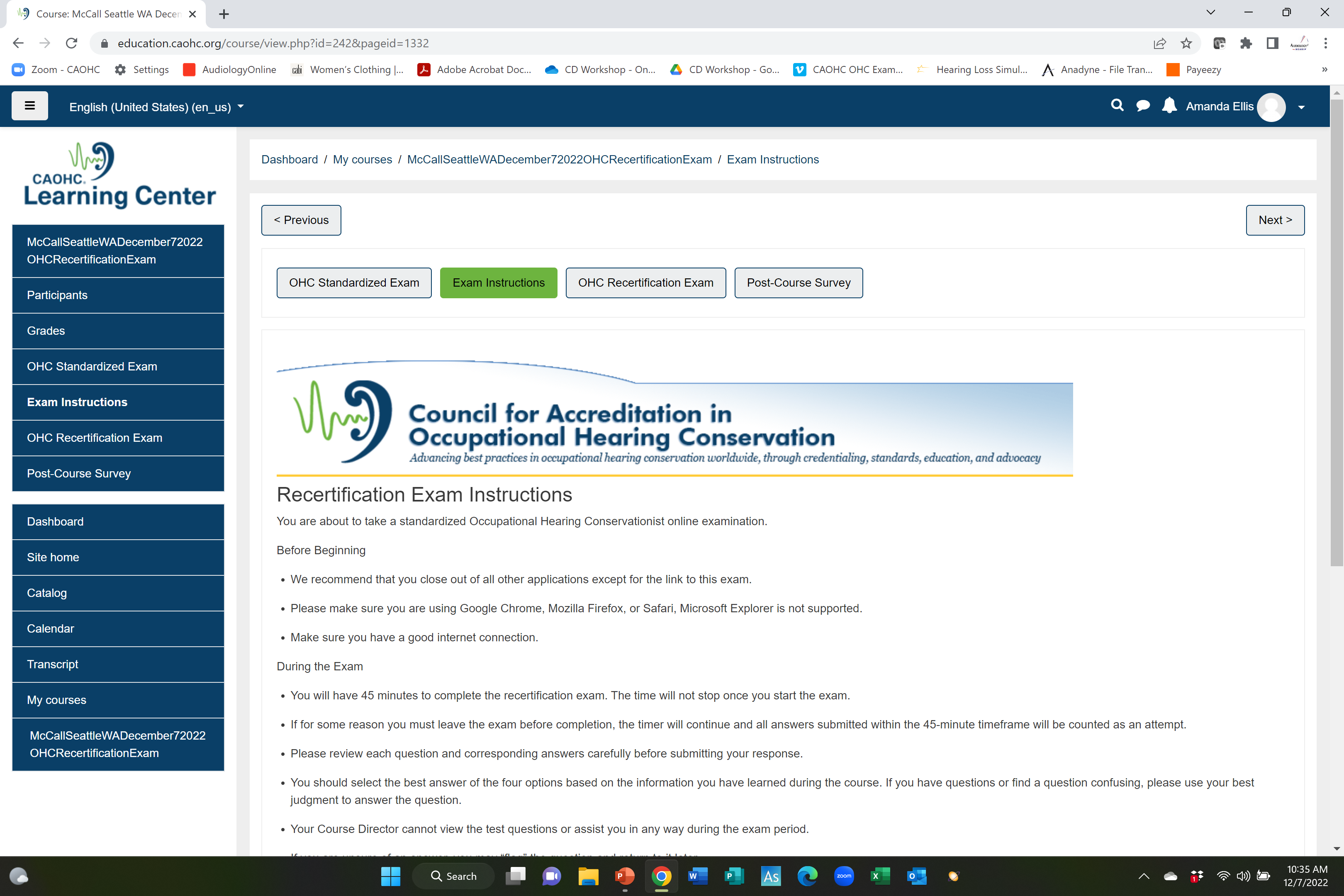 Exam Page – Start Attempt
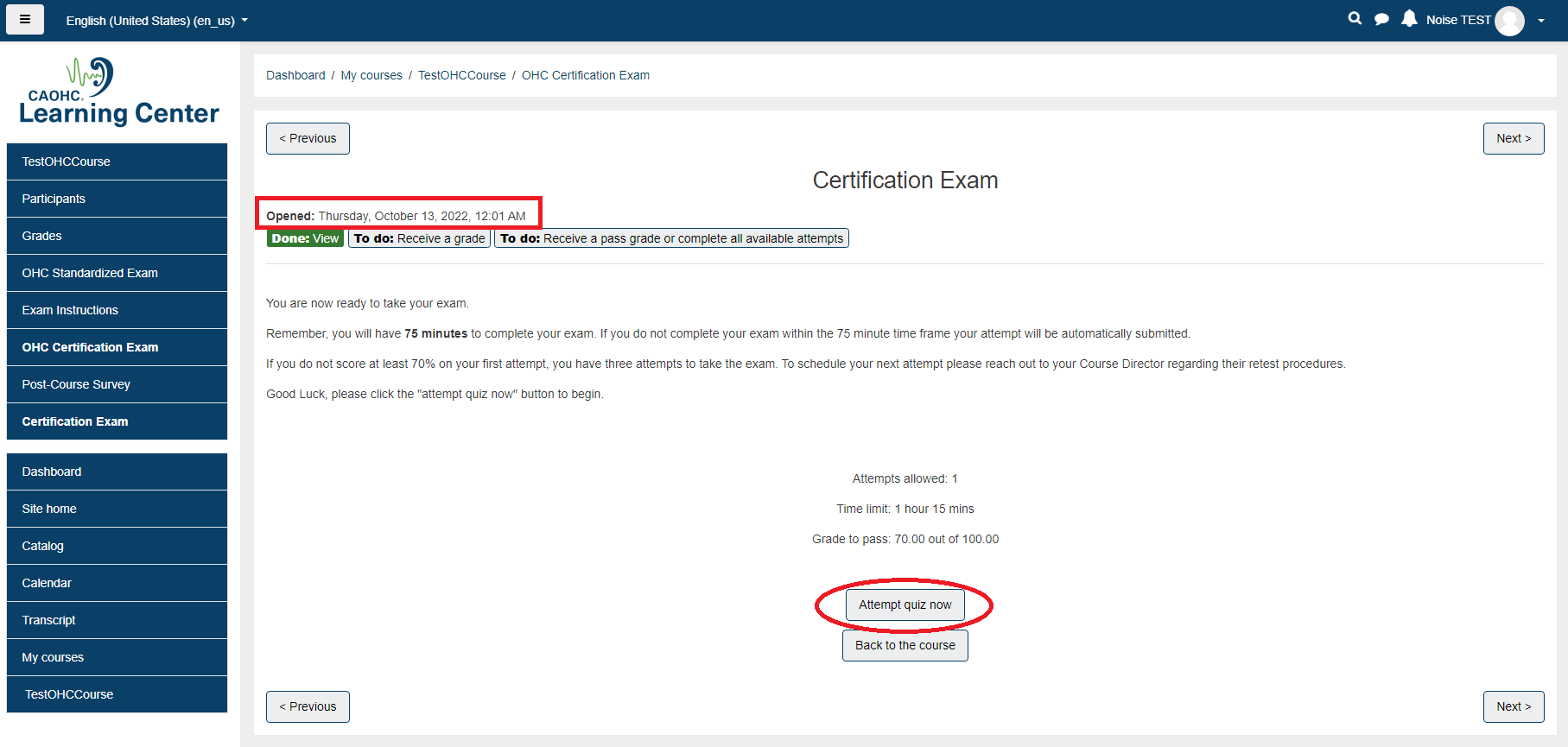 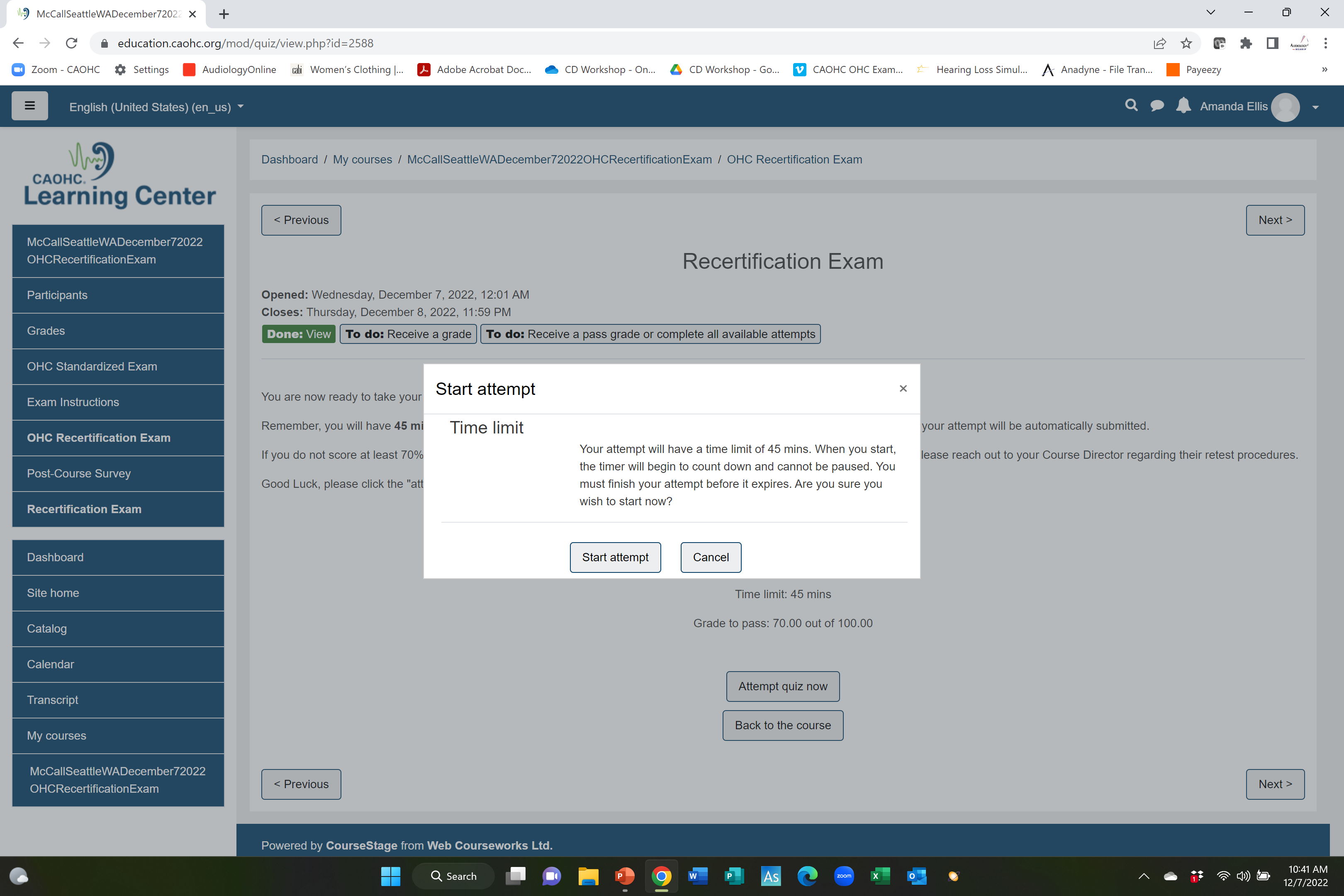 Exam Question Screen
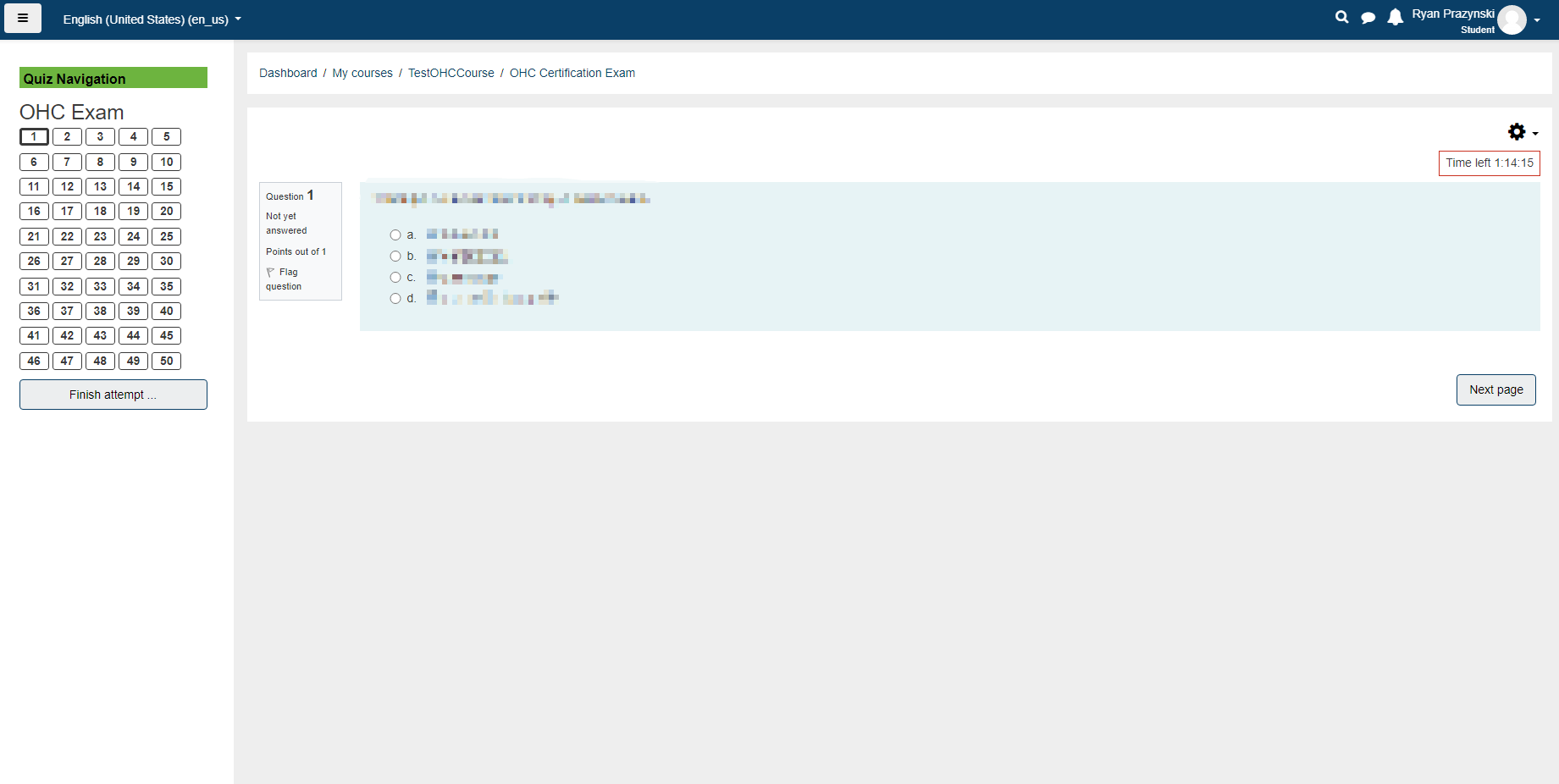 Time Clock
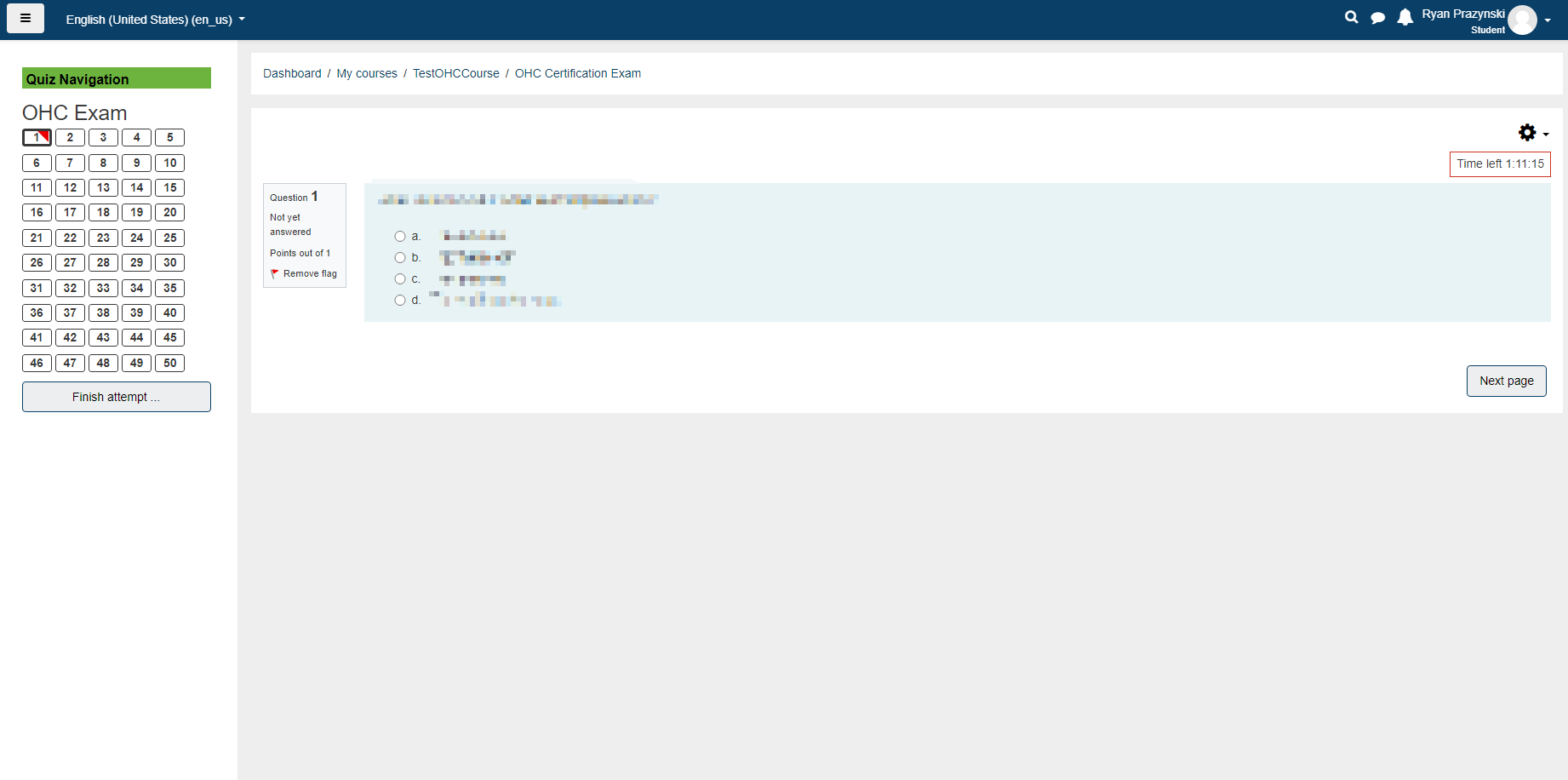 Flag questions to go back 
for later review
Exam Question Screen
Review any flagged questions 
and then finish attempt
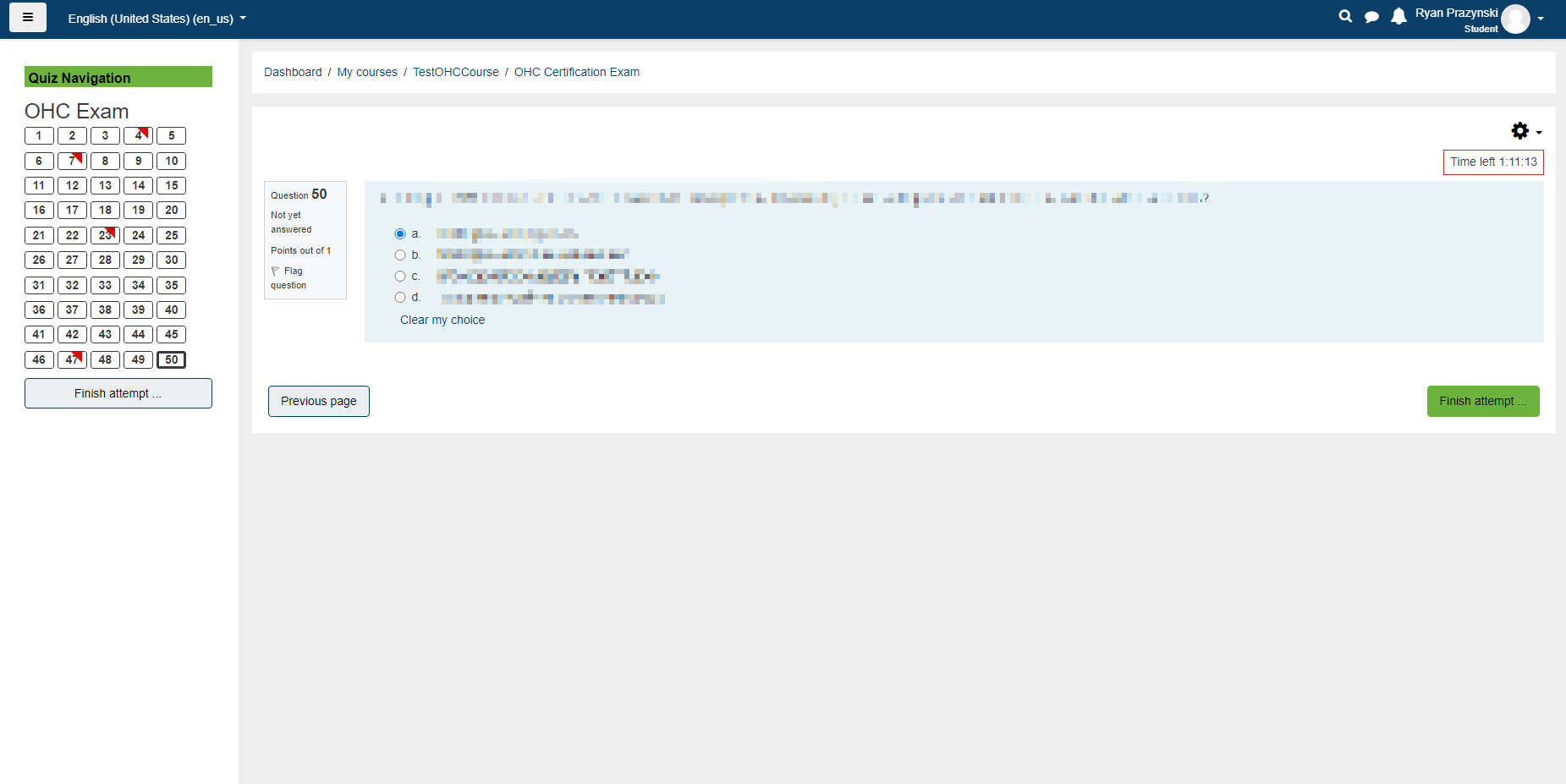 Or
Exam Submission
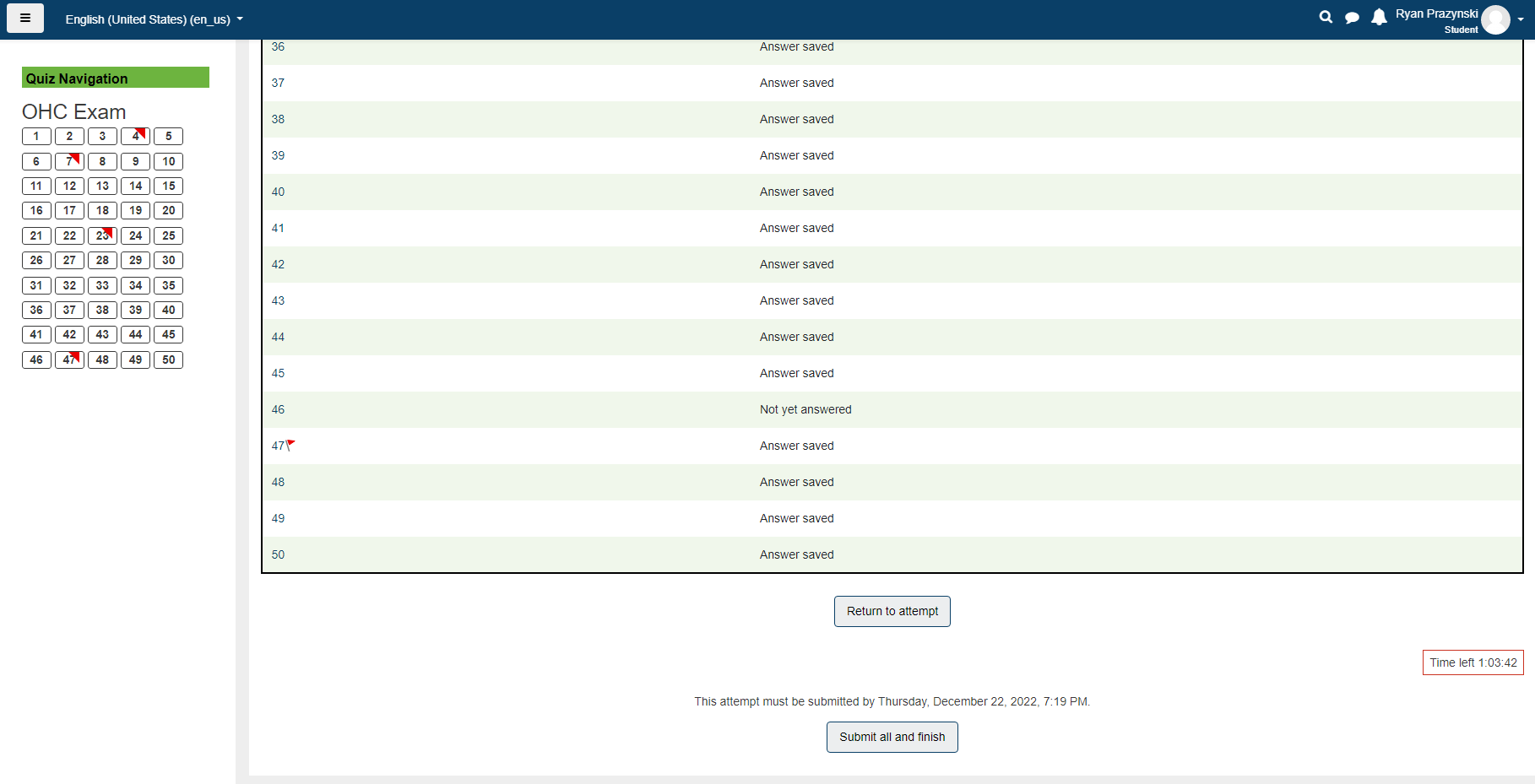 Check for 
“Answer Saved” 
for all questions
BEFORE
submitting exam
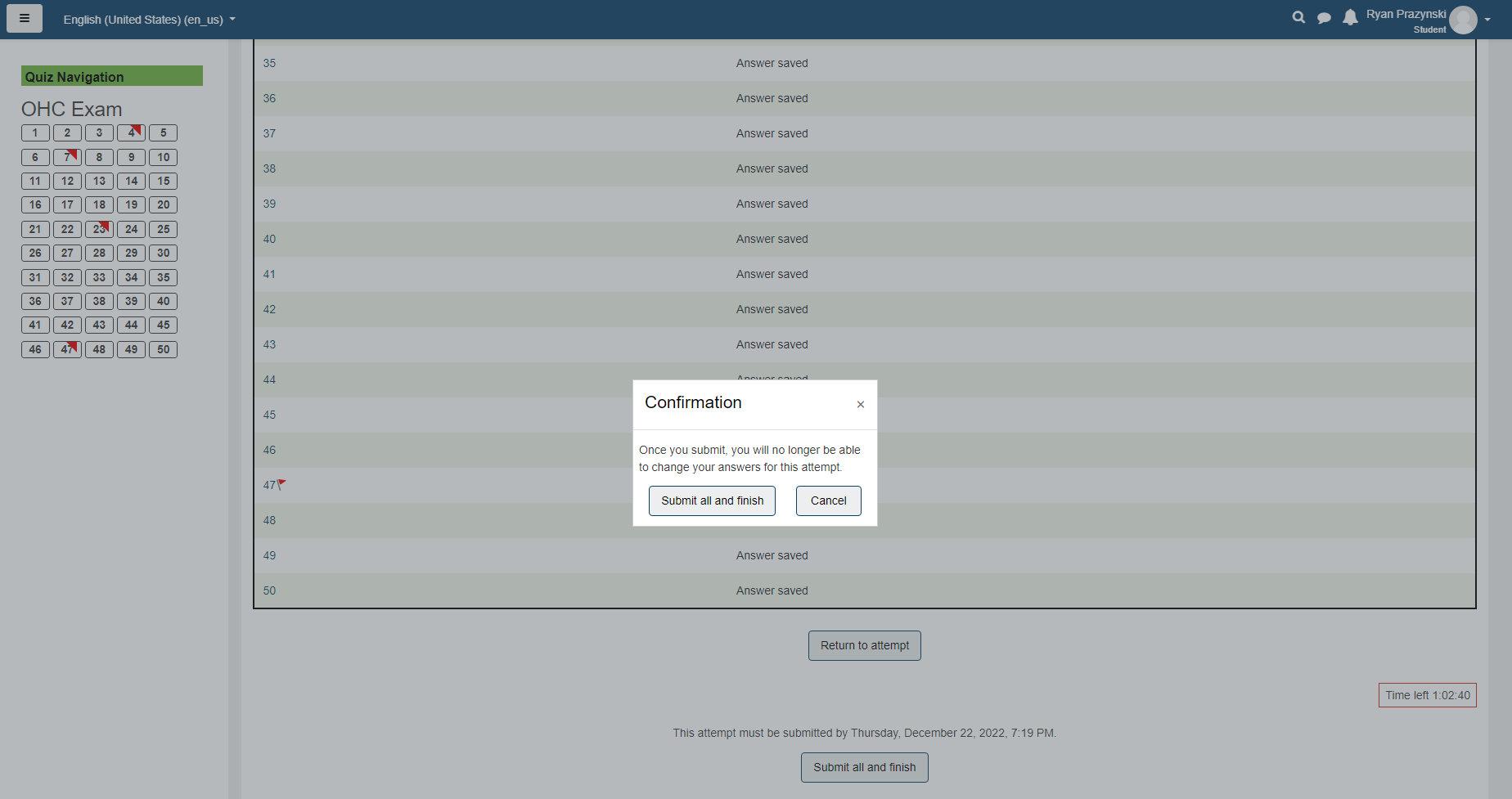 Confirm Submission
Exam Results
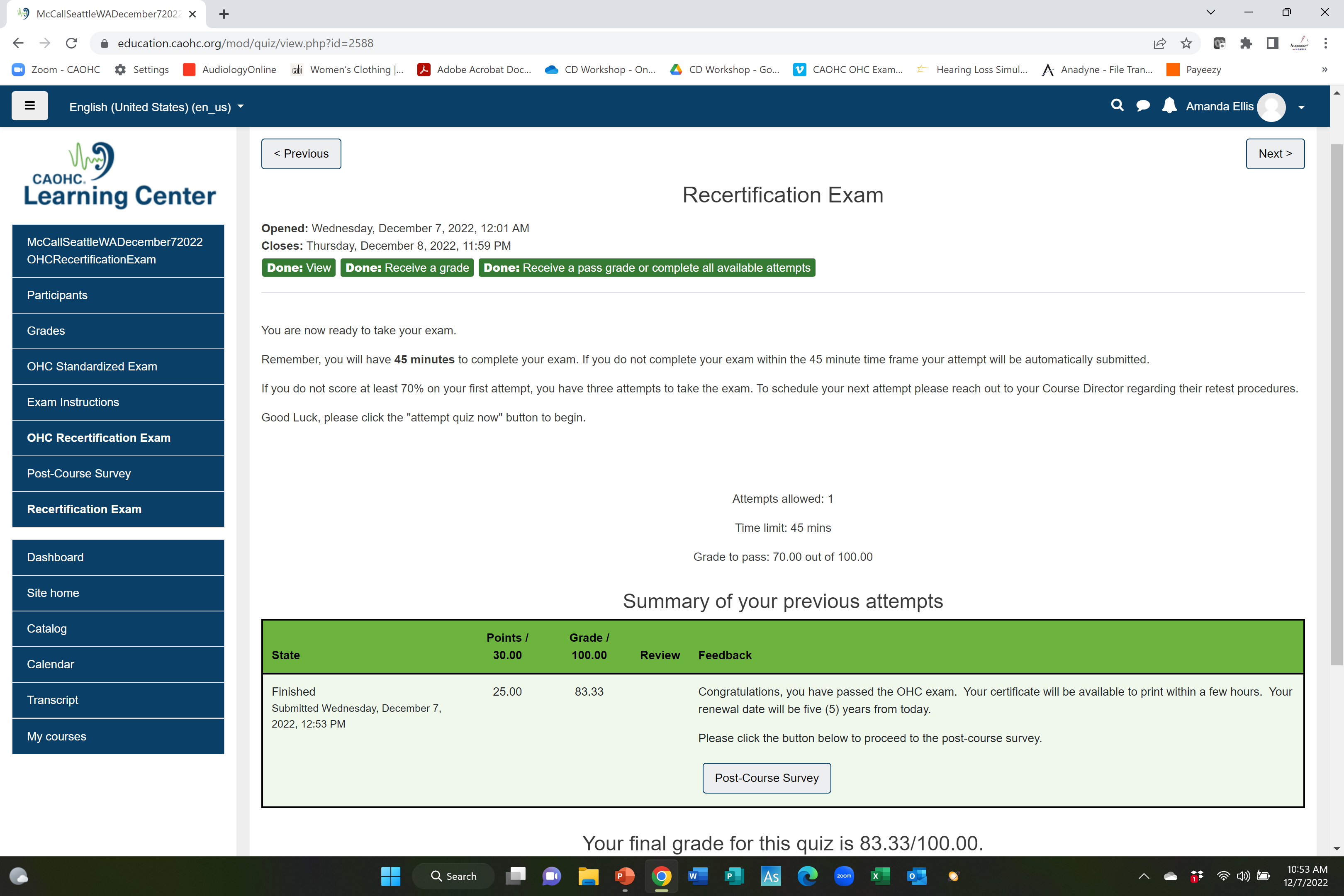 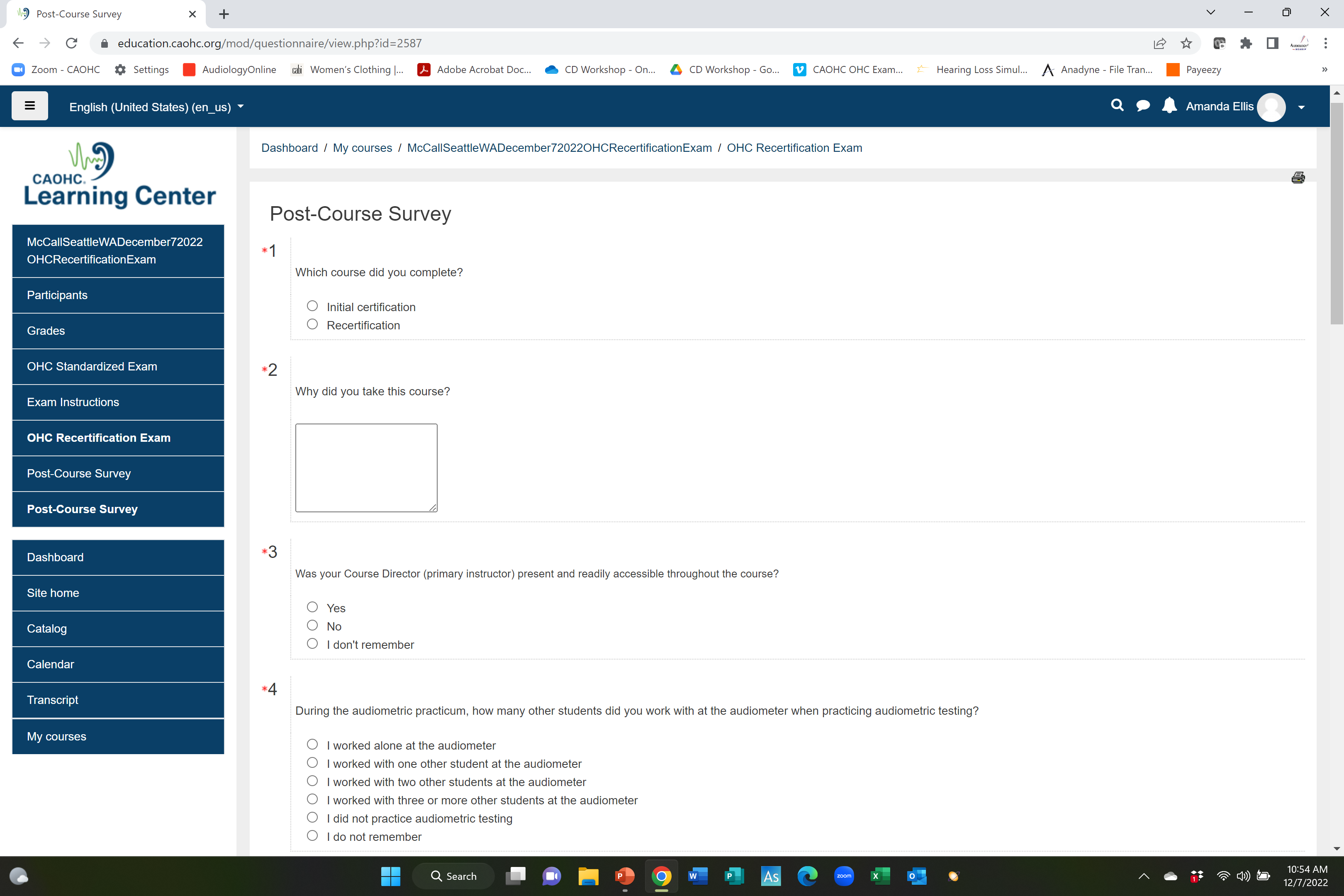 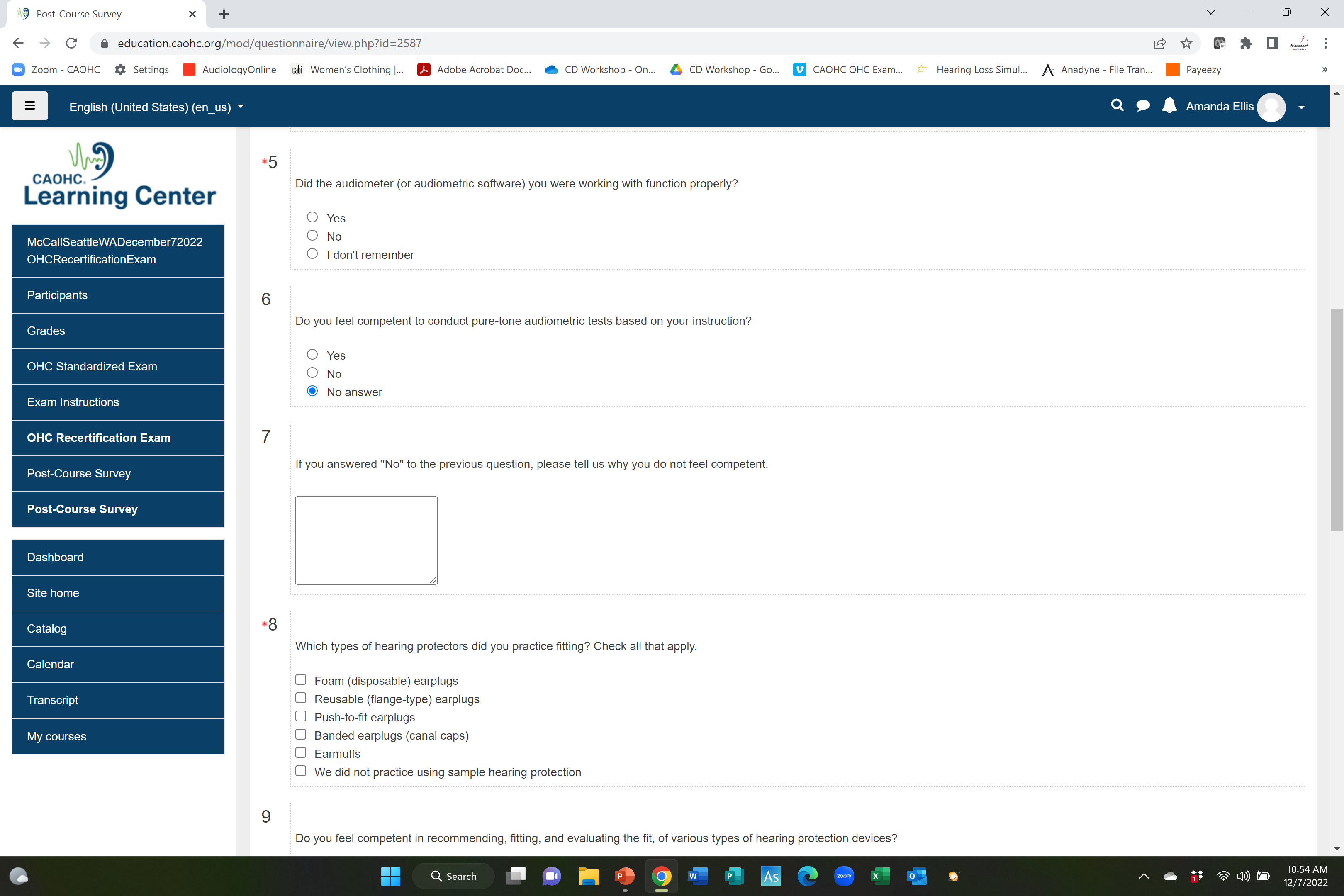 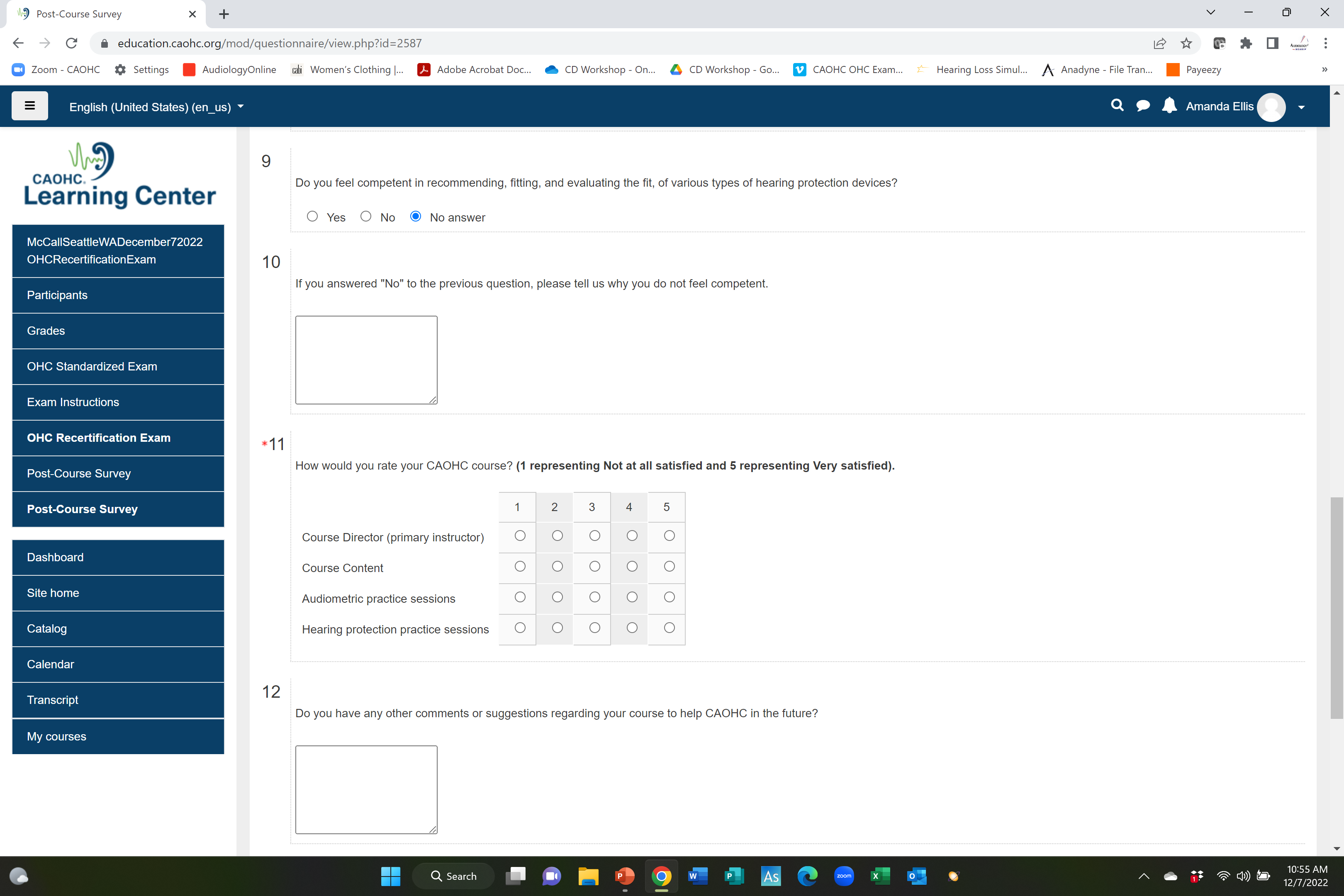 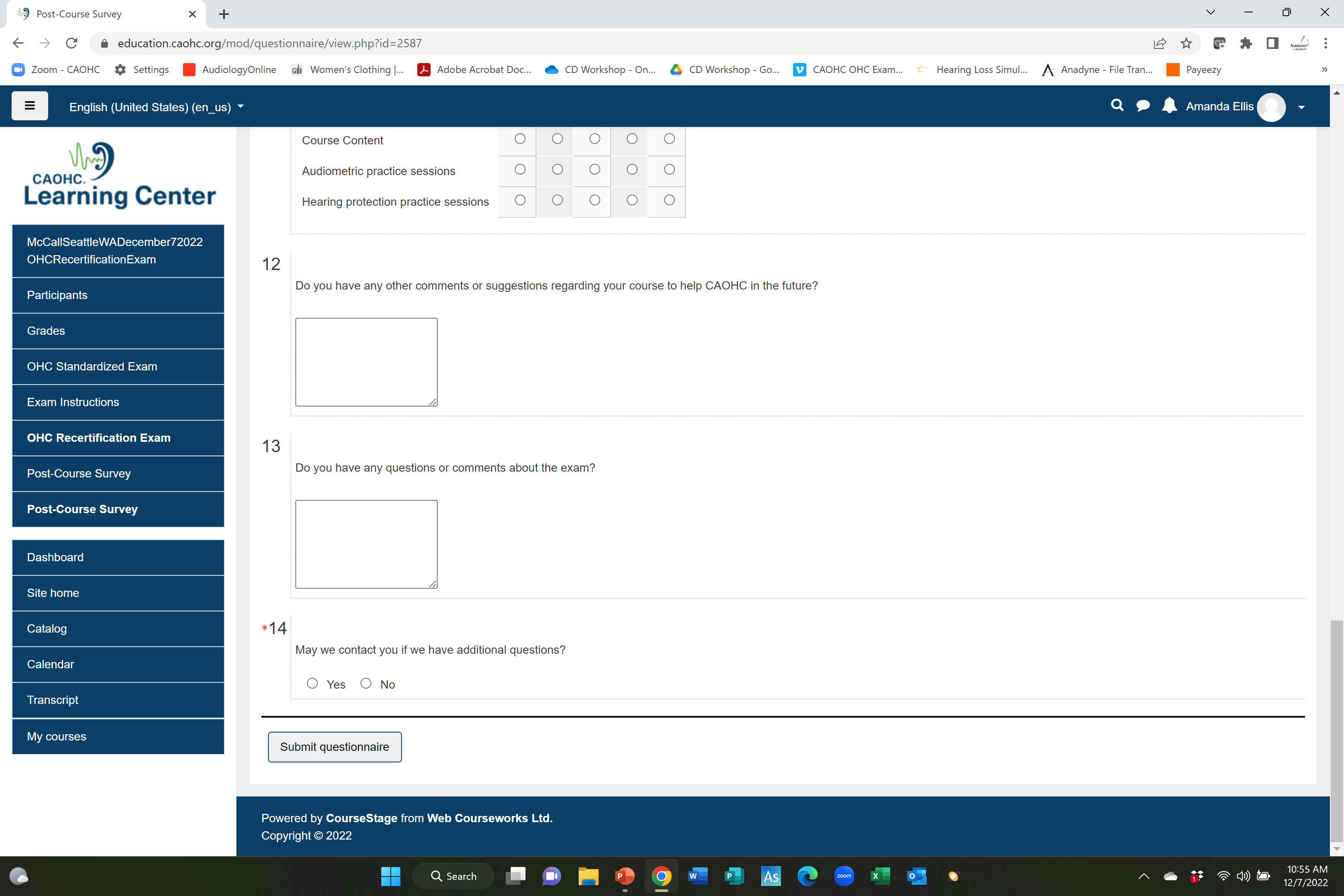 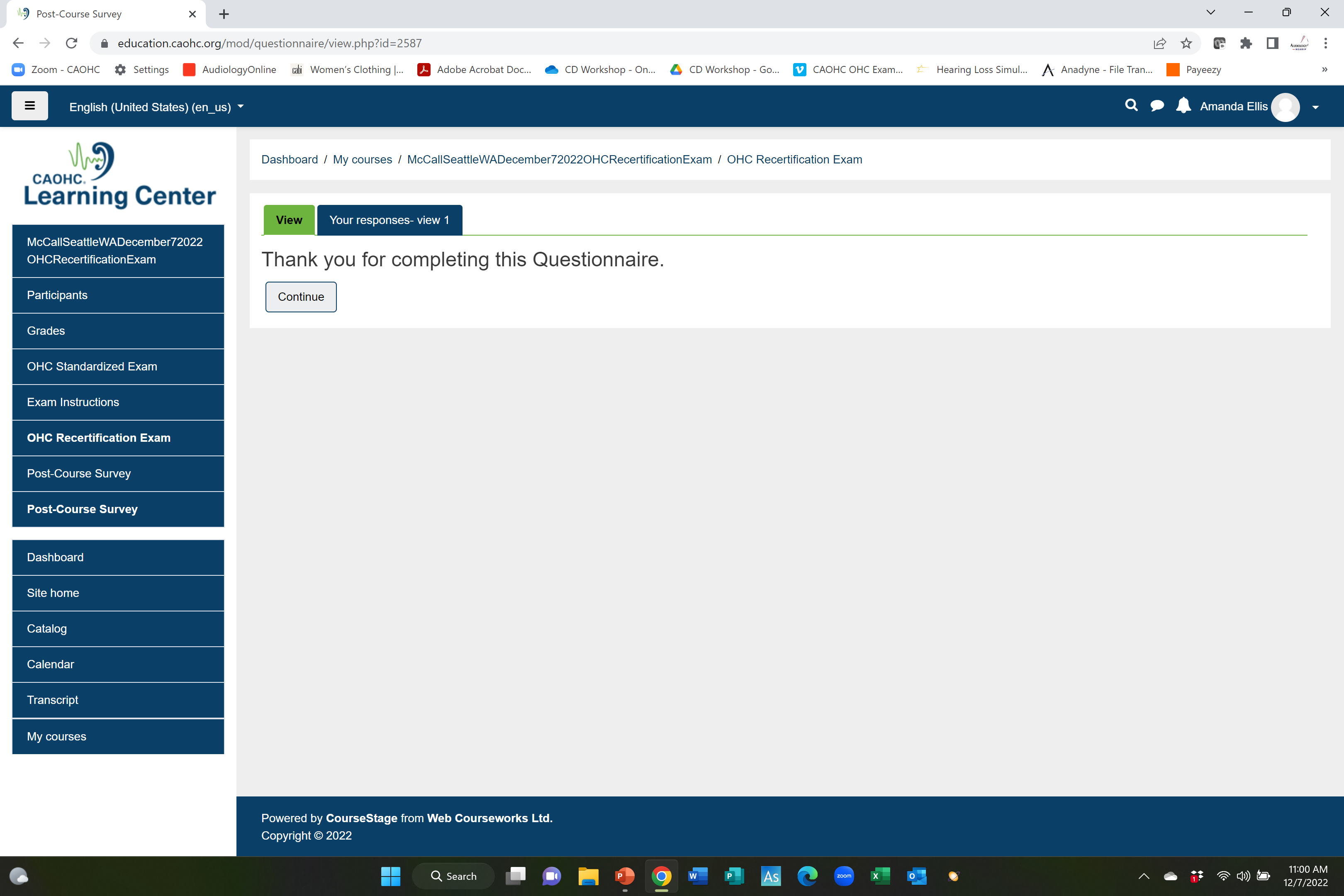 You may now log out
Print / Download OHC CertificateAvailable 1-2 hours after submitting exam
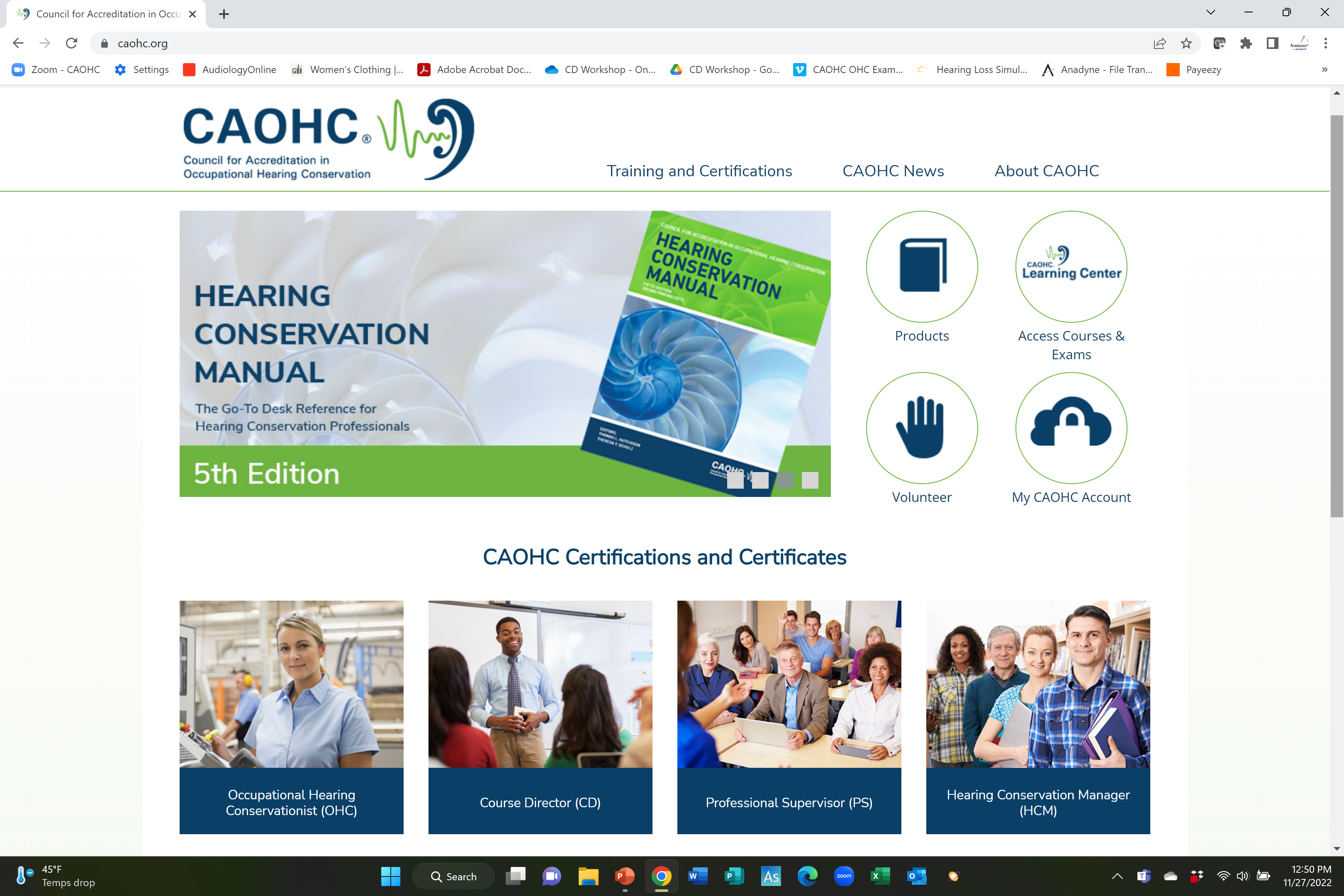 Print / Download OHC Certificate
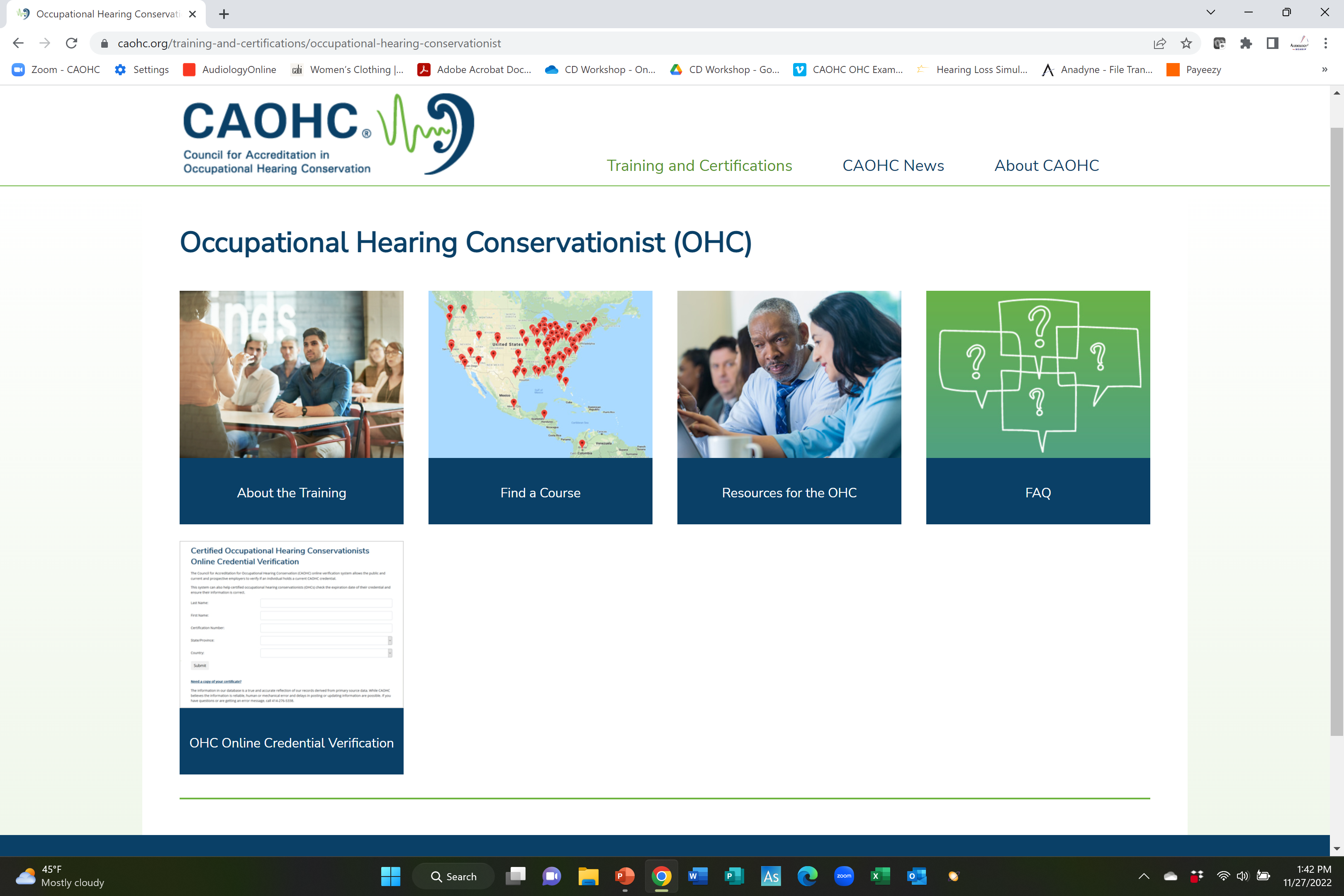 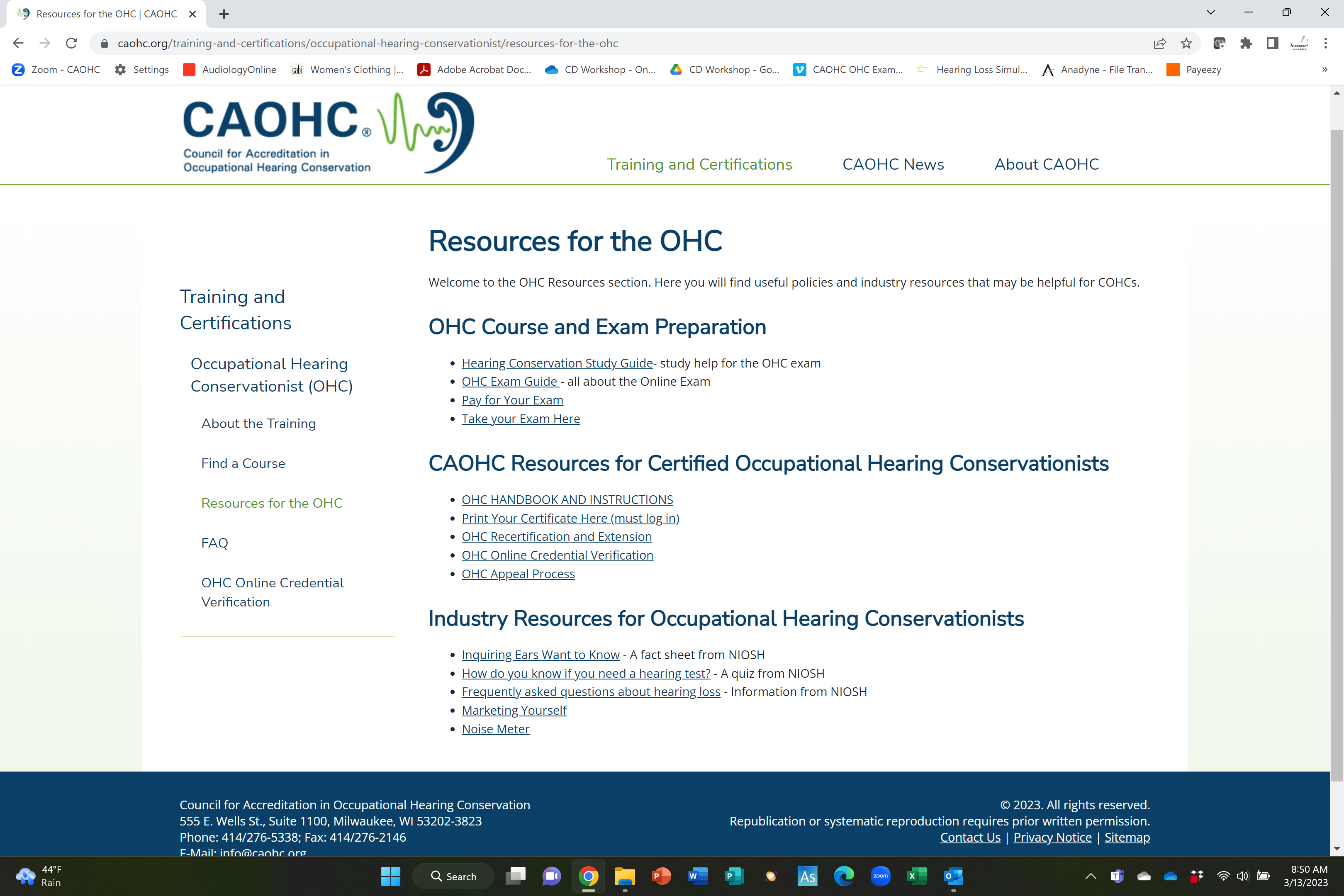